لا يمكن تحديد بداية هدا العصر لا التغير في المجتمع لم يحصل فجأة وانما بصورة تدريجية غير ان النهضة بمفهومها العام عملية انتقال من العصور الوسطى الى نظام حديث ويمكن ارجاع جدورها الى الحركة الانسانية التي سادت اوربا وخاصة في ايطاليا وفي مدينة فلونسا با الذات باعتبارها اكتر المدن تحضرا في القرنين الرابع عشر و الخامس عشر حيت بدا المجتمع ينحو الى التحرر و الديمقراطية وياكد قيمة الانسان و قدرته على تحقيق الذات عن طريق العقل,
السمات المعمارية لعصر النهضة:
يمتل هدا الطراز نمودج العصور الاغريقية  الرومانية القدبمة و النمودج الاول للبحت عن الالهام من الماضي،تميز هدا الطراز باستعمال الاعمدة الكلاسيكية و العقود النصف دائريةعلى الابواب و النوافد ،تميزت الفترة المبكرة منه في فلورمسا با القصور دات الاحجار الضخمةمحدودة الزخارف و المشابهة للقلاع اما العمارة الاكتر زخرفة وروعة تتواجد بروما،ظهور المباني متعددة الطوابق كما اوجد المعماري بلاديو لاول مرة دعامة جبارة ترتفع لطابقين او تلاتو،كترة الابنية المدنية فلم تعد الكنيسة هي المهيمنة،اقتران  العمارة با الابداعات الفرلدية للمعماريين,
عصر النهضة الذهبي:
ترجع الكلمة الى الاصل الفرنسي تعني احياء ثراتالفنون الاغريقية و الرومانية القديمة من جديد ومحاولة استلهام تلك القيم الفنية وتقليدها في الفن،تعتبر مدينة فلورنسيا هي المركز الحقيقي لبداية انطلاق عصر النهضة (1400م)،يعتبر هدا العصر عصر التقدم و الاكتشافات,
مبادئ هدا الاسلوب تتمتل في الاهتمام بعلمالتشريح و المنضورواضهار المزيد من تعبيرات وتفاصيل الوجوه وتنايا الملابس وقوة الحركة وقد ارتكزت موضوعات الفنانين على محاكات الطبيعة ومشاهد الحياة اليومية، ليوناردو دفانشي1452-1519ومايكل انجيلو بوناروتي1475-1564
اسلوب الباروك:
كلمة برتغالية تعني اللؤلؤة الغير منتظمة الاستدارةاستمد هدا الوصف للتعبير عن الفنون المناهضة للفنون الكلاسيكية السائدة في عصر النهضة،ضهر هدا الفن في القرن السابع عشر بايطاليا,
مبادئ هدا الاسلوب تتمتل فيكونه يعتمد على تحريك عواطف المتلقي واتارة الانفعال والدهشة لديه من خلال الاهتمام بنواحي التشكيلية في اللوحة من تقوية الزخرفة و اللون الخطوط والمبالغة في الضوء و الحركة يعتمد على الموضوعات الدينية والموضوعات الطبيعية التي اهملها الاخرون،مايكل انجيلو مريسي 1570-1610
الروكوكو:
لفظة فرنسية تعني المحارة او القوقعة الغيؤ منتظمة الشكل ظهر مباشرة بعد وفاة لويس الرابع عشر1715م كرد فعل على حياة النبلاء في البدخ و المبالغة في الزخرفة و الزينة في واجهات القصور الخارجية,
مبادئ هدا الاسلوب:الاهتمام بفن العمارة الداخلية من خلال الاهتمام بزخرفة القصور بطربقة مبتدلة و الاهتمام بزخرفة الاتات و القطع الفنية التي تزين بها المنازل و القصور كا المرايا و الساعات وغيرها اعتمد فنانو الروكوكو على تصوير حباة الطبقة الغنية و النبلاء(الفرنسي فرنسوا بوشير1703-1770)
الكلاسيكية الجديدة:
ادت الاكتشافات الاترية في جنوب روما, مدينتي بومباي وهريكيولنيم الى ظهور المدرسة الكلاسيكية الجديدة في اواسط القرن التامن عشربدعوى من الفنانين الكلاسيكيين الى التقليد ومحاكات الفكر الكلاسيكي  للاثار الغريقية و الرومانية بعد طغيان المبالغة الزخرفية في فن ,الباروك و الروكوكو,
مبادئ هدا الاسلوب:تقوم الكلاسيكية على الجمال المتالي في كل شيئ(الاشخاص،العمارة،قيم الفضيلة و الشجاعة ،سعت الى تطبيق النسب المتالية في الاحجام والعلاقات الرياضية فيما بين الاشكال و الخطوط والالون القاتمة استوحو مؤاضيعهم من مواضيع تاريخية سياسية اسطورية
الرومانسية:
لفظة رمنسية مشتقة من رومان تعني القصة او الحكاية ظهرت في الربع الاول من القرن التاسع عشركرد فعل عن الكلاسيكة الجدية التي لا تهتم با العواطف,
مبادئ هدا الاسلوب:يعتمد على اطلاق الحرية الكاملة في التعبير عن الاحساس الداتي والعواطف الجياشة والمغالات في تصوير المشاهد الدرامية للابطال وماسي القرون الوسطى(الفرنسي اوجين دلاكروا1798-1863
الواقعية:
مدرسة فنية ظهرت في النصف الاول من القرن التاسع عشر بدافع معارضة المدارس التقليدية التي قامت على المتالية كلمدرسة الكلاسيكية الجديدة والمدارس التي افرطت في المشاعر متل الرومنسية,
مبادئ هدا الاسلوب:اقتصرت الواقعية على تصوير الحقيقة والاشياء الواقعية الموجودة في الحياة فهم يرون ان الواقع هو اسمى اهداف العمل التشكيلي, قامت على الابتعاد عن الخيال والابتكار والمواضيع التاريخية والاعتماد على كل ماهو متير للاكتئاب في المجتمع،مظاهر الفقر المدقع و الغنى الفاحش,,,,,,,,,,
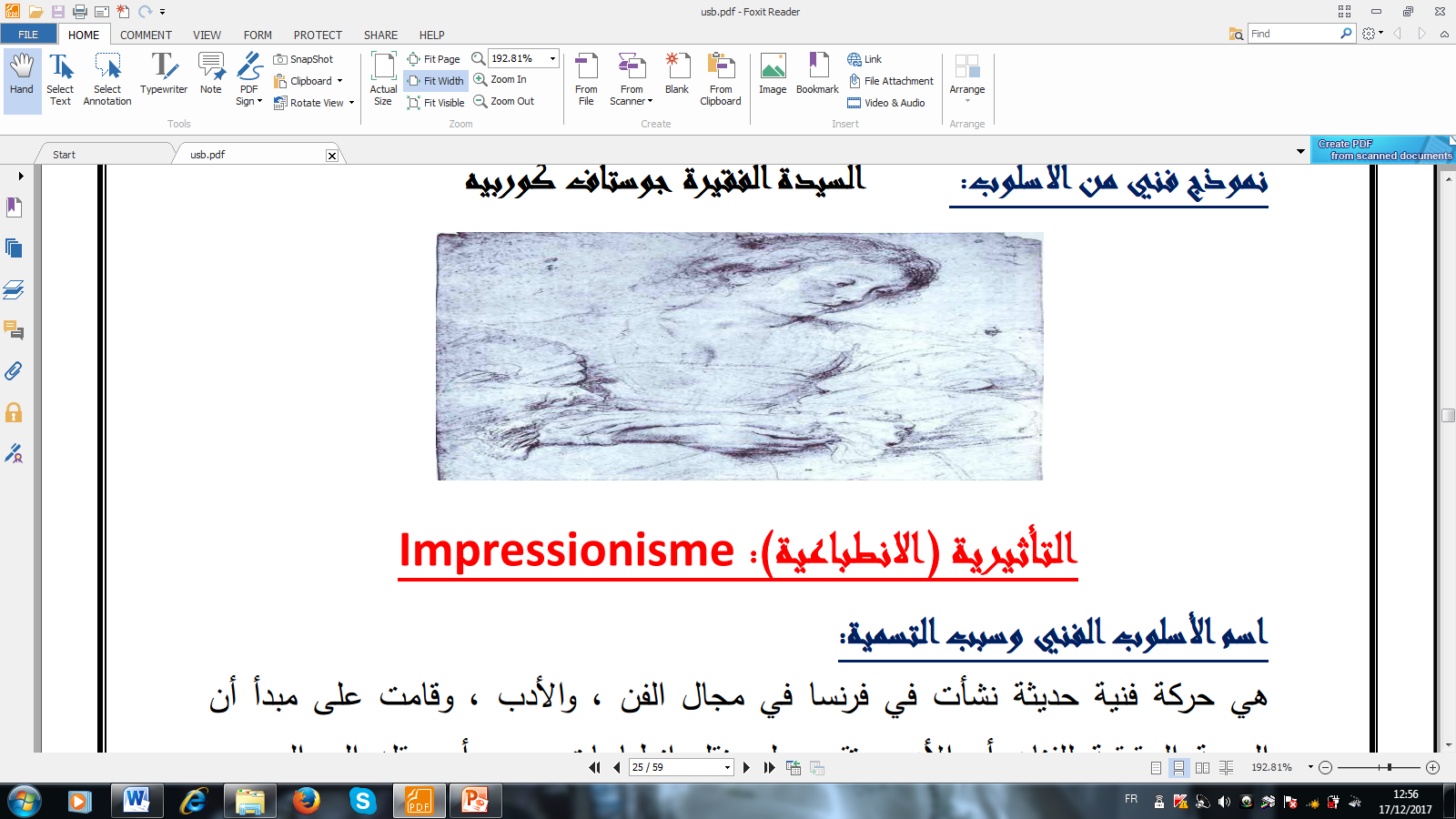 اسلوب الانطباعية:
قامت علؤ مبدا ان المهمة الحقيقية للفنان تقوم على نقل انطباعات بصره او عقله الى الجمهور المتلقي,
تقوم هده المدرسة على تسجيل التاتير الدي تنقله العين من ناحية تغير مظاهر الطبيعة في اشكالها الواقعية وفق تغير الضوء المناخ الوقت والفصل ونقل هدا الانطباع الى الجمهور،اهتمت با الظلال وتوضيح انعكاس الالوان,
ابرز فنانيها الفرنسي كلود منيه1840-1926م
الاسلوب التنقيطي:
اعتمد فناني هدا الاتجاه على النقاط اللونية النقية المتجاورة في اعمالهم الفنية,
مبادئ هدا الاسلوب:يقوم فنهم على تحليل وتجزئة  الاشكال الفنية في اللوحة وتحويلها الى نقاط او بقع لونية متجاورة مع بعضها البعض تبعا لقانون التضاض اللوني التدرج و الاشعاع فكل نقطة من اللون الفاتح يقابلها نقطة من اللون الغامق الفنان جورج سواره1856-1891,
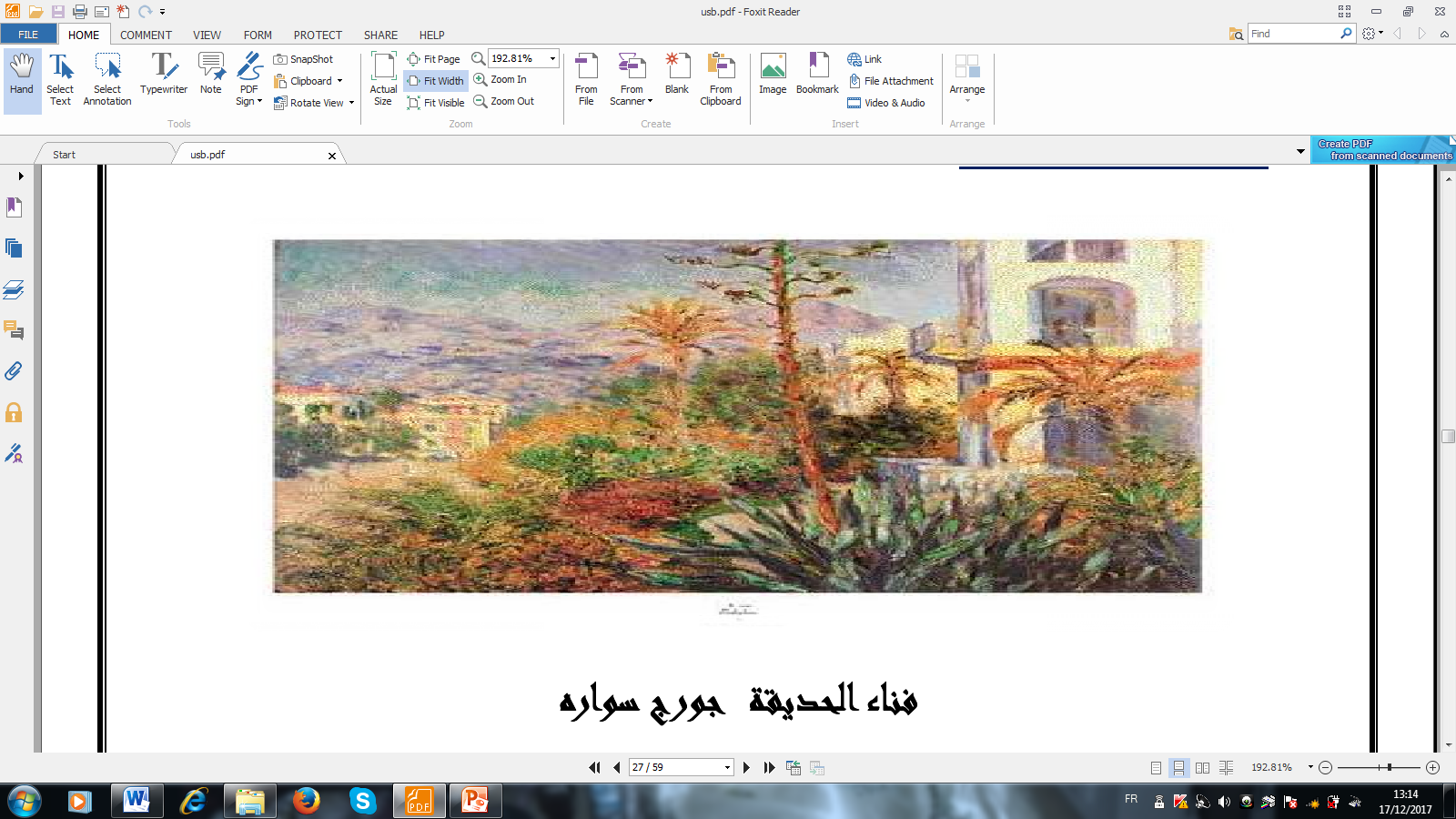